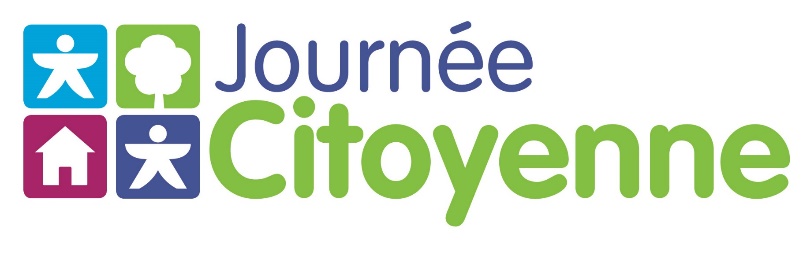 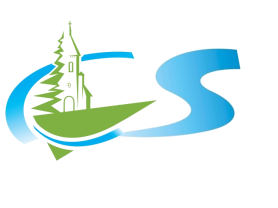 Le 7 octobre
dès 8h30
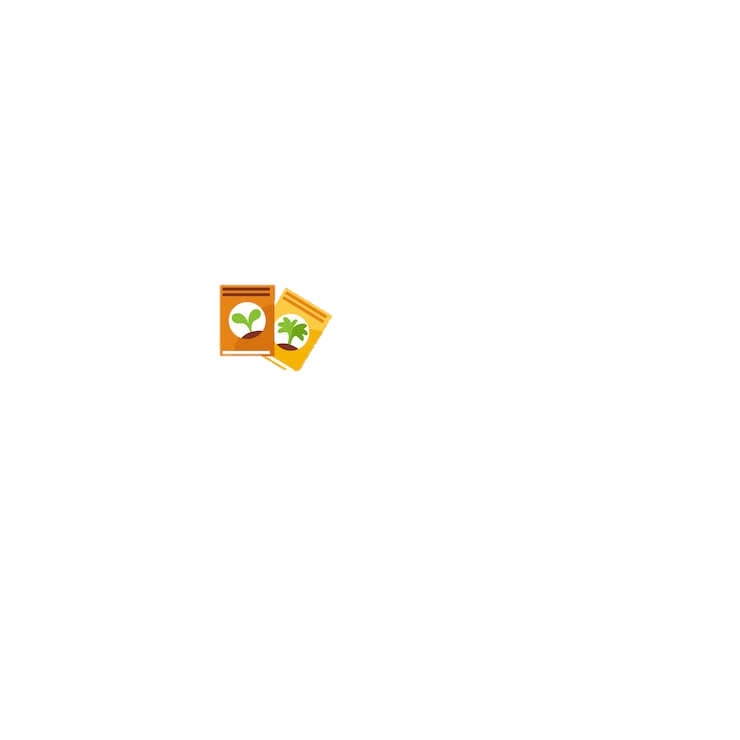 À Château-Salins
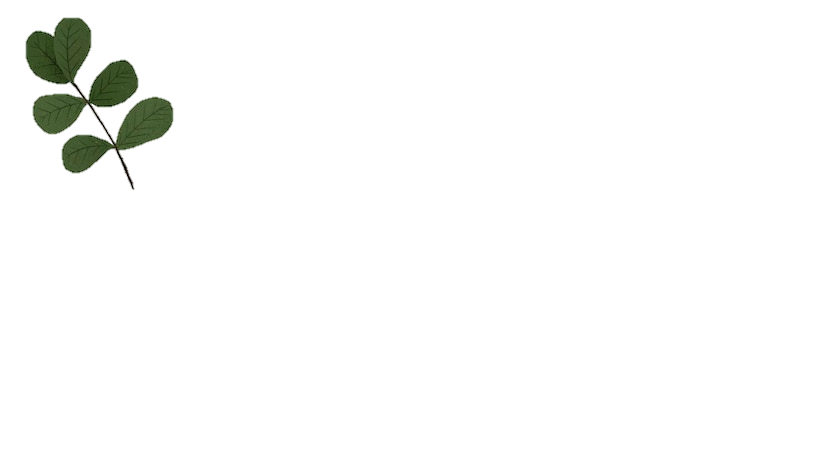 BULLETIN D’INSCRIPTION 2023
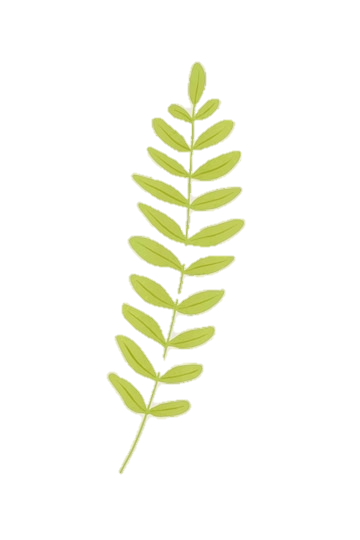 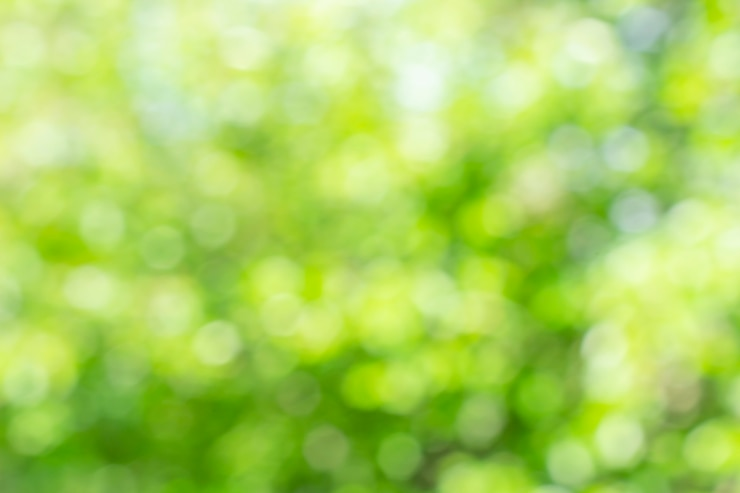 Pour cette journée citoyenne nous vous proposons plusieurs activités :

Peinture
Désherbage
Nettoyage
Plantation
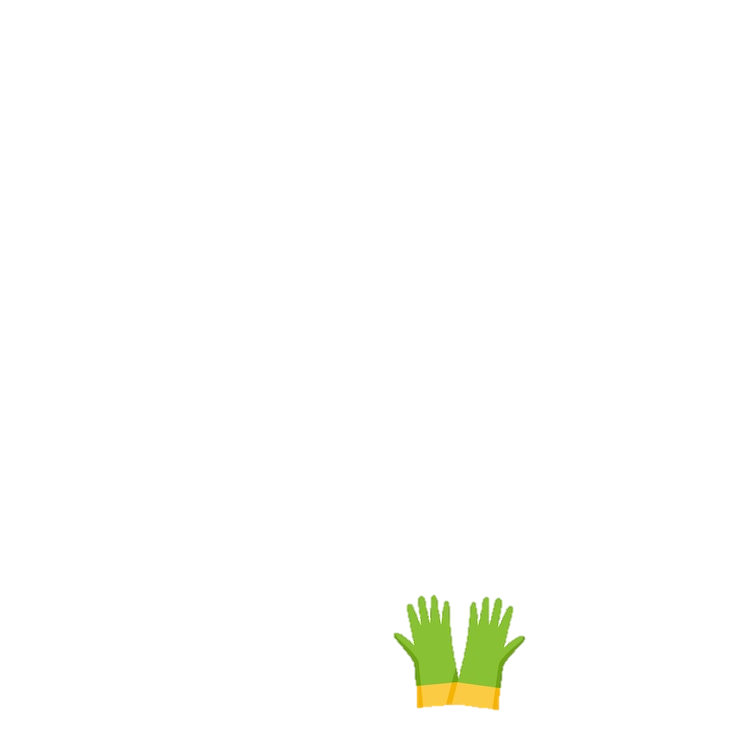 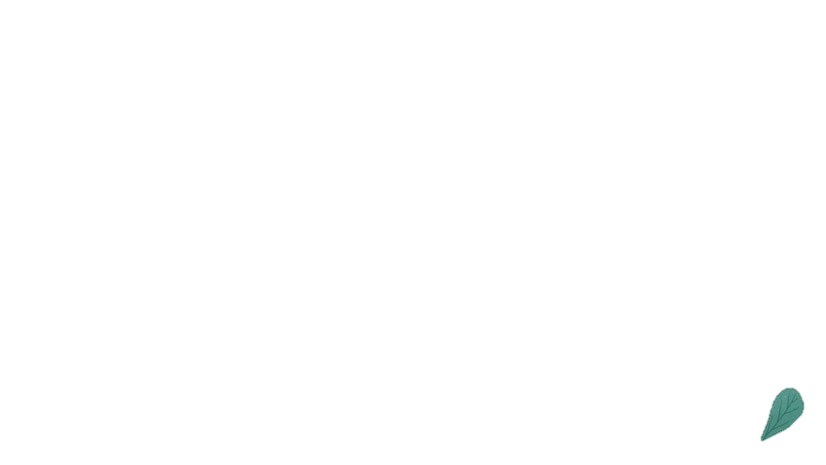 Numéro de téléphone : ………………………………………..
Adresse mail : ………………………………………………….


Présent au repas : 	 oui 		 non
Combien de personne : …………………………………………
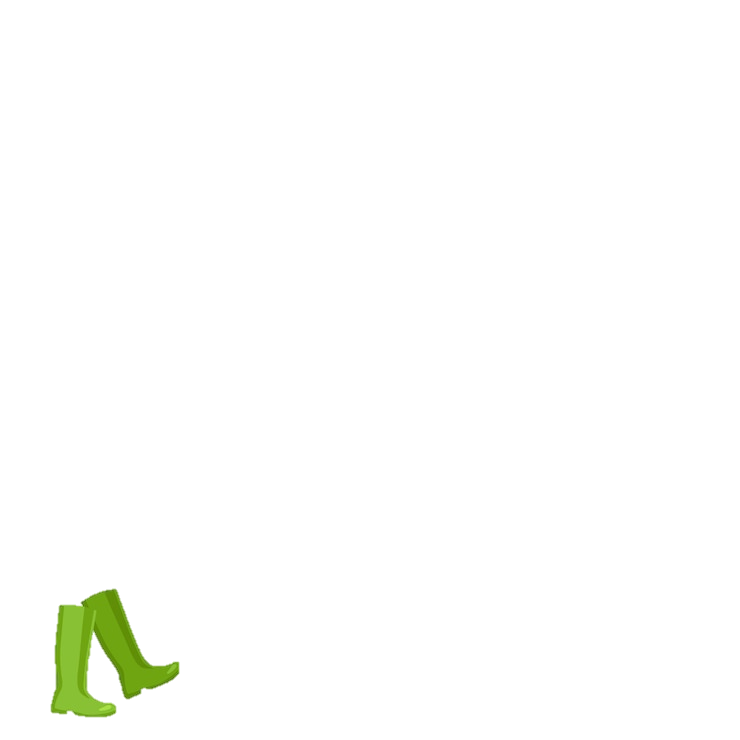 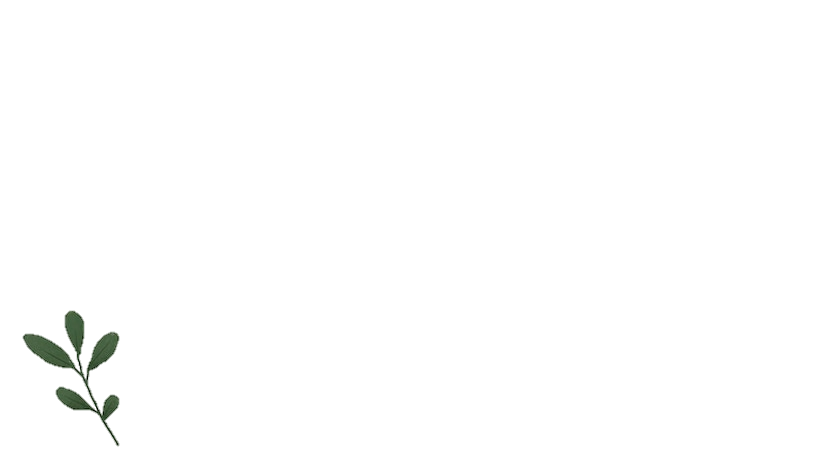 RETROUVEZ TOUTES LES INFORMATIONS SUR LA JOURNEE CITOYENNE :
 

Château-salins.fr ou au 03.87.05.10.52
www.journeecitoyenne.fr
facebook.com/journee.citoyenne